F101
Le jeudi 29 janvier
Compétences Linguistiques
Oral comprehension (listening)
Written comprehension (reading)
Oral expression (speaking, pronunciation)
Written expression (writing)
Cultural Awareness
How do activities today in class enhance each of these language competencies?
Calendrier
Aujourd’hui = le 29 janvier
Aujourd’hui, c’est le 29 janvier.
Demain, c’est le …?
Lundi prochain, c’est le …?
Interactivité - Dictée
Je m’appelle Nathan; mon prénom, c’est Nathan.
Mon prénom s’écrit N-A-T-H-A-N.
Mon nom de famille, c’est Love.
Mon nom de famille s’écrit L-O-V-E.
Comment s’écrit votre prénom?
Comment s’écrit …
Comment s’écrit ‘salut’?
Comment s’écrit ‘bien’?
Comment s’écrit ‘vous’?
Comment s’écrit ‘monsieur’?
Comment s’écrit ‘mademoiselle’?
Petit dialogue avec un partenaire
1) bonjour, salut, etc.
2) comment tu t’appelles? (je m’appelles …)
3) comment ça va?, ça va?, comment vas-tu?
4) Salut, au revoir, à bientôt, à demain, etc.
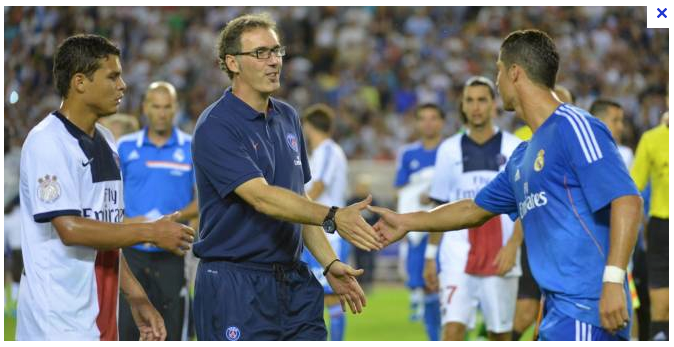